SAN BERNARDO
Kínder A – B 
Educadoras: Valeska Orellana
               Carola Ruiz.
SAN BERNARDO
A continuación podrás observar imágenes de algunos sectores de nuestra comuna en su comienzo y como se encuentra el día de hoy …
Fundación
San Bernardo fue fundado el 9 de febrero del año 1821 por Don Domingo Eyzaguirre
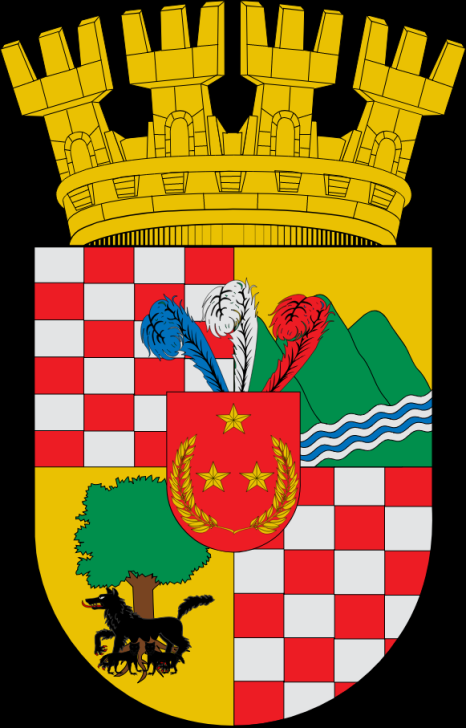 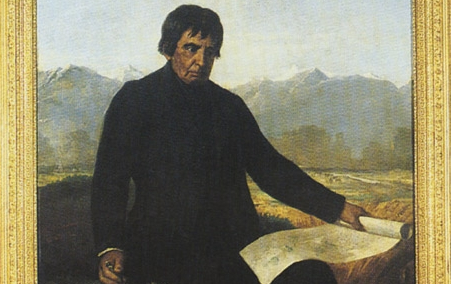 Plaza de Armas
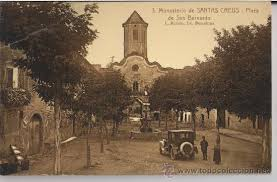 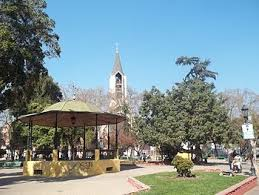 Maestranza
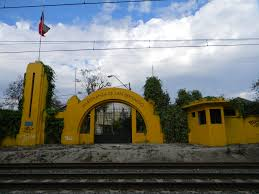 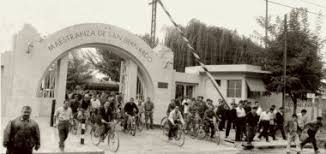 Estación San Bernardo
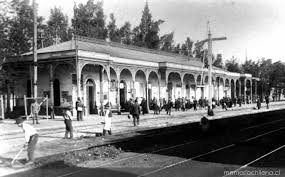 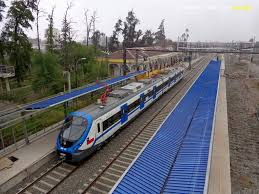 San José
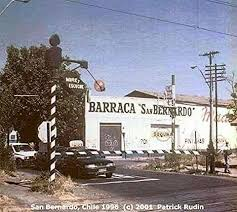 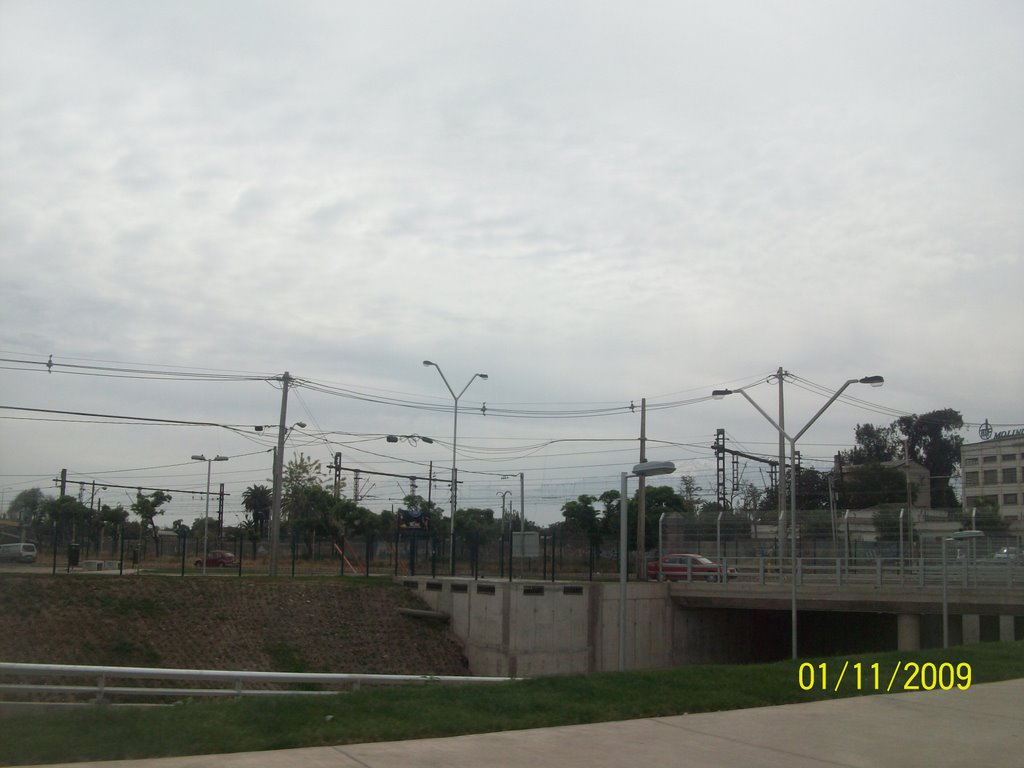 Catedral
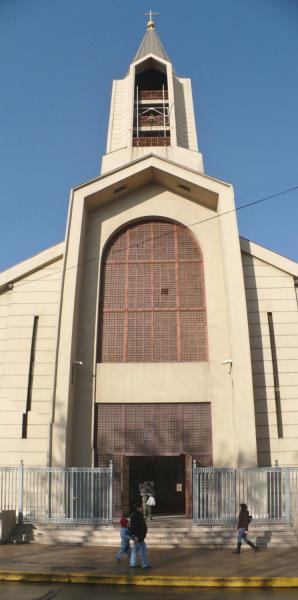 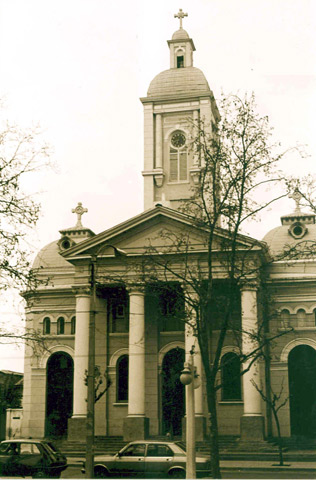 Castillo de San Bernardo
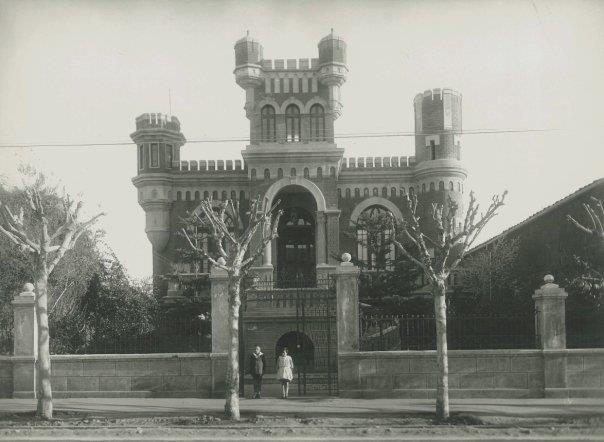 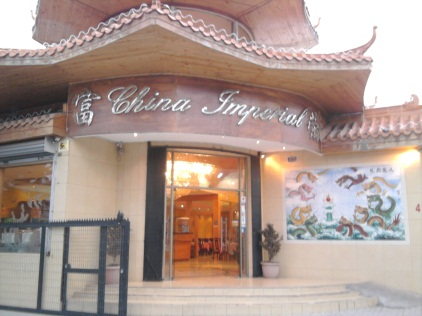